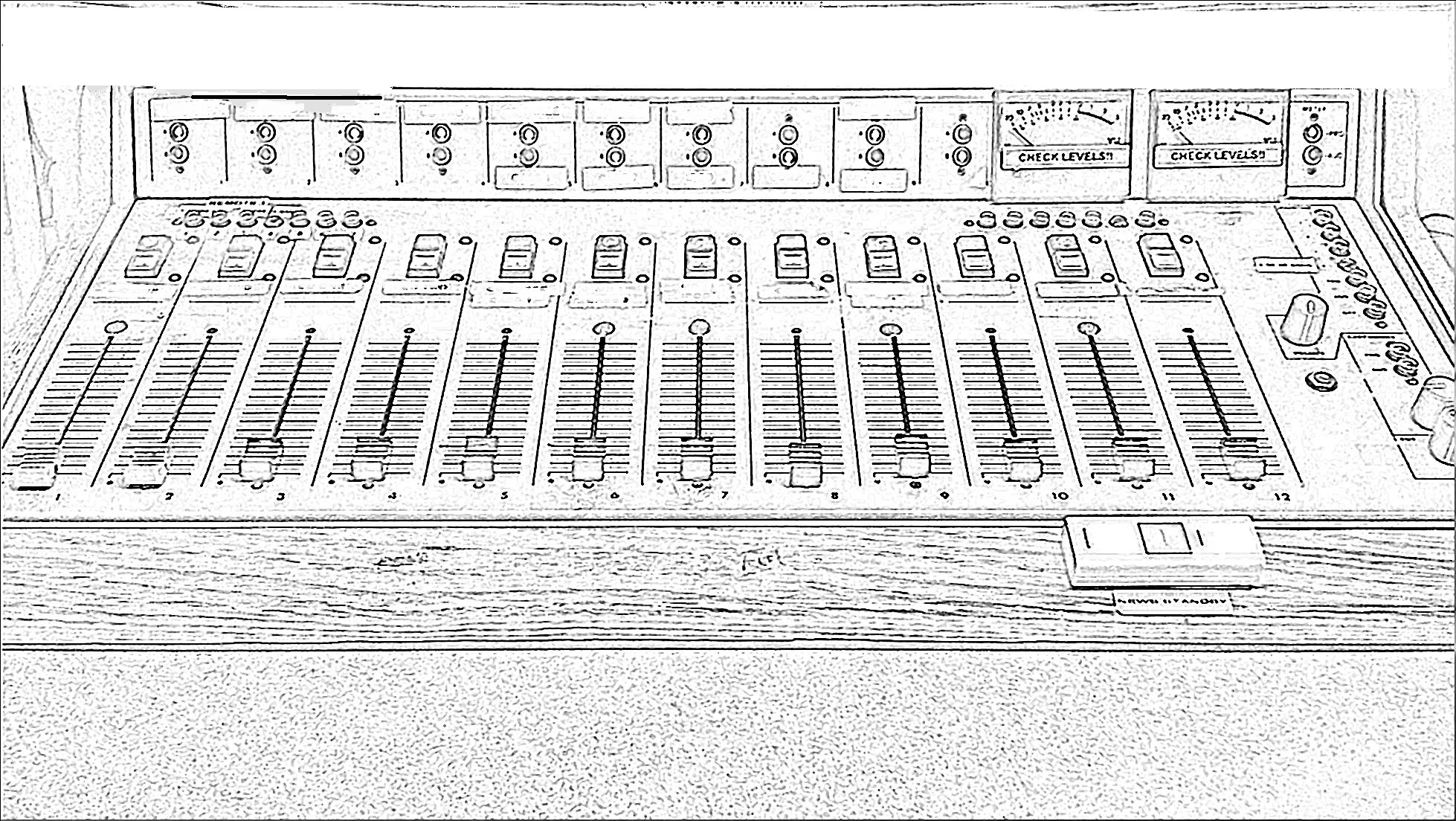 What is this
What are the steps for using it
What is this?
What are the steps for using it?